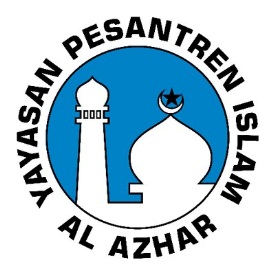 SILATURRAHMI (35)KETUA UMUM YPIADENGANCIVITAS AKADEMIKA UAI
SELASA
02 Jumadil Akhirah 1441 H. / 28 Januari 2020 M.
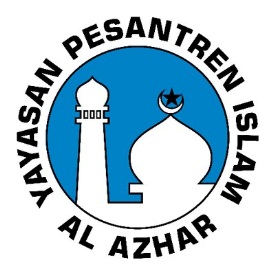 بسم الله الرحمن الرحيم
السلام عليكم ورحمة الله وبركاته
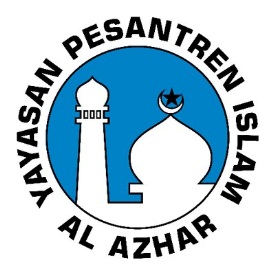 SEKILAS MENGENAL PERJUANGAN AL AZHAR
H. Sobirin. HS.
(Ketua Umum Pengurus YPIA)
INDAHNYA ALAM PEDESAAN/KAMPUNG
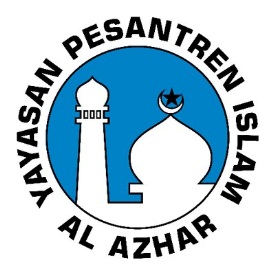 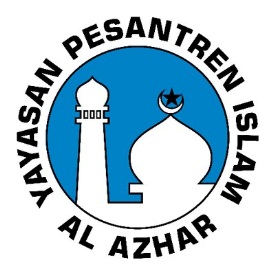 Kondisi Awal Masjid Agung Keb. Baru
Masjid Agung (AL AZHAR) Kebayoran Baru (1953 – 1960 )
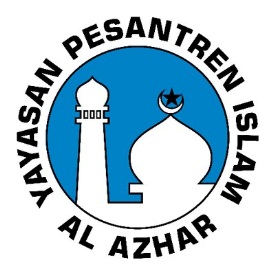 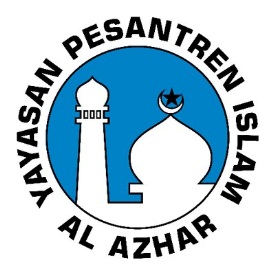 Masjid Agung Al Azhar Terkini
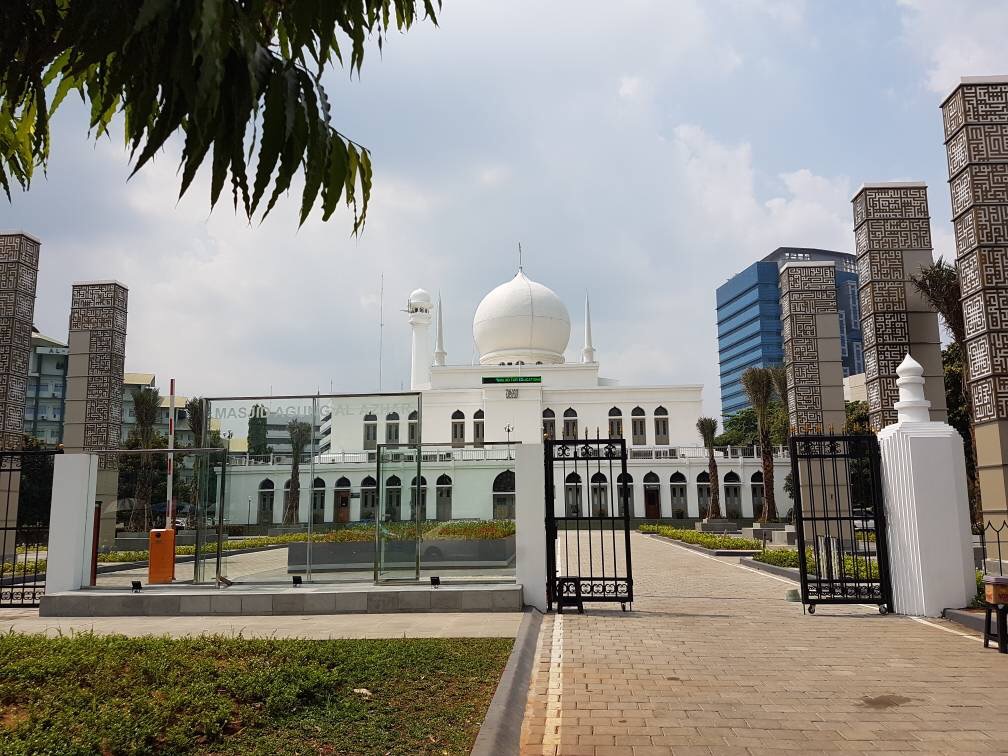 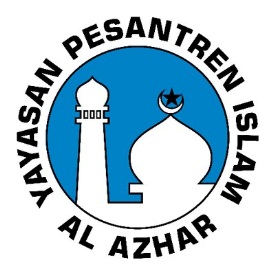 Masjid Agung Al Azhar terkini
Universitas Al-Azhar Cairo
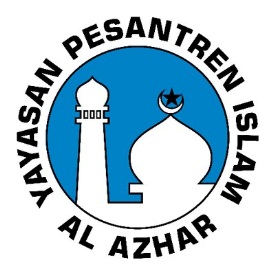 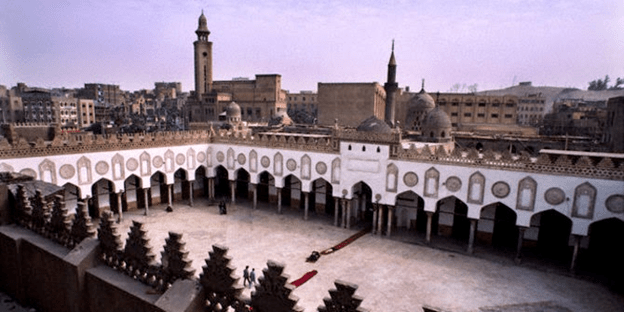 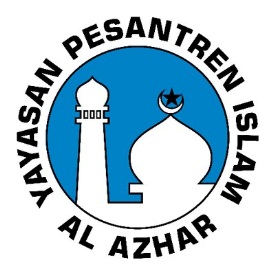 Prof. Dr. (HC) Buya HAMKA(Haji Abdul Malik Karim Amrullah)1908 – 1981 (73 Th.)
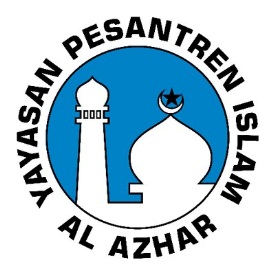 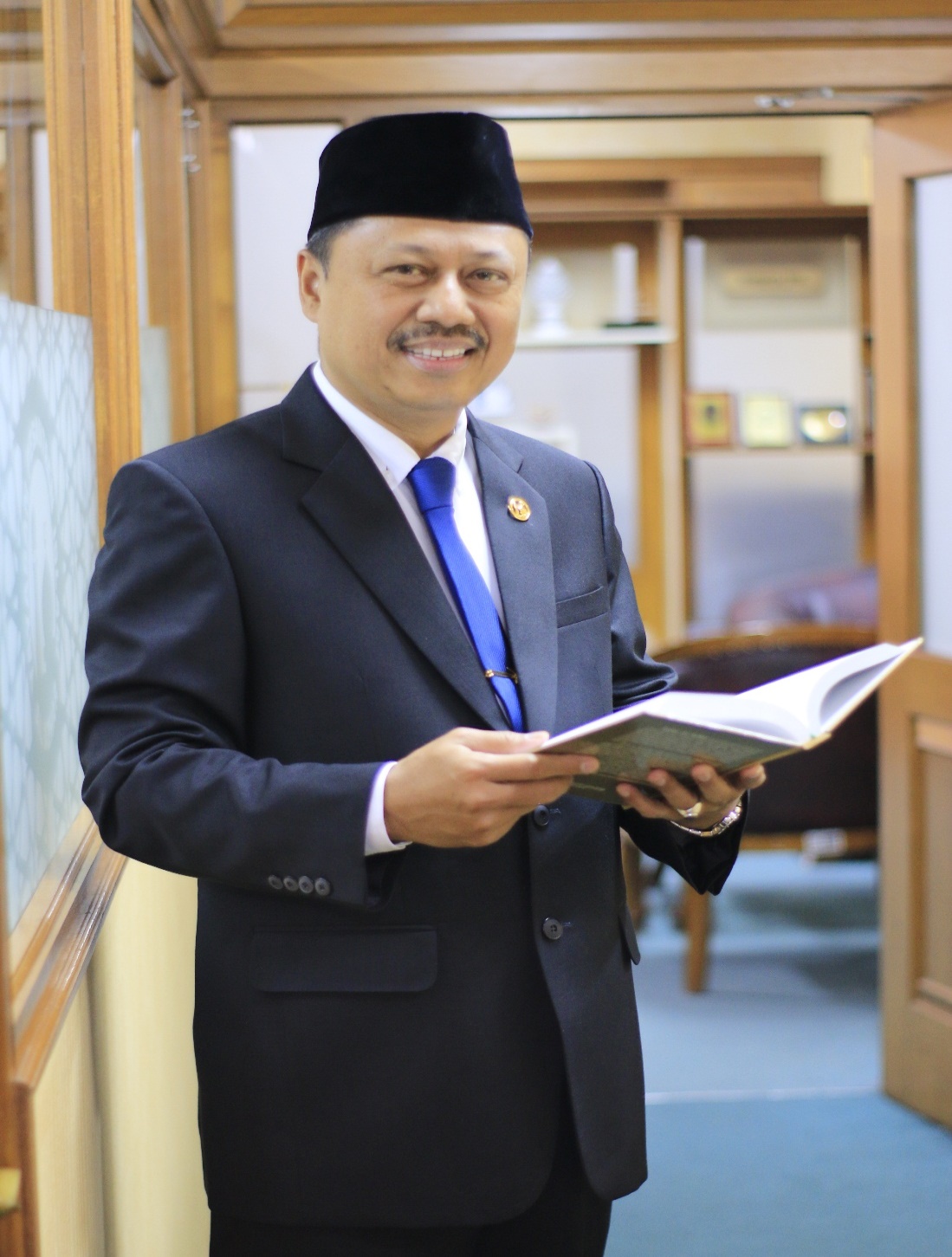 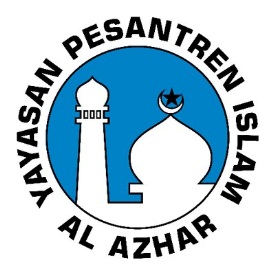 TA’ARUF
Nama			:  H. Sobirin Haji Solikhudin
(Ketua Umum YPIA Pertama berasal dari Pegawai aktif)
Tempat/TL		:  Tegal, 10 Oktober 1967 (53 th.)
Pekerjaan		:  Guru AQUBA.
Tugas tambahan	:  Ketua Umum  YPIA (10)	
Masuk Al Azhar	:  19 Nopember 1992 (28 th.)
Alamat Rumah	:  Jalan Anggrek Rosliana V/6 RT. 008/05                   
                                   Kemanggisan, Palmerah, Jakarta Barat, 
                                   DKI Jakarta 11480.
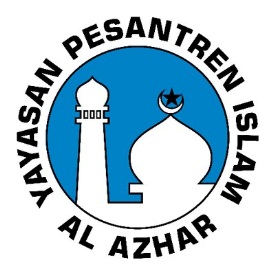 IBADAH UMROH DAN HAJI
IBADAH UMROH :
15 s.d. 24 Juli 1997.
23 s.d. 30 Oktober 1999.
06 s.d. 13 Mei 2011.
02 s.d. 10 Juli 2013.
29 April s.d. 05 Mei 2014.
13 s.d. 22 April 2015.
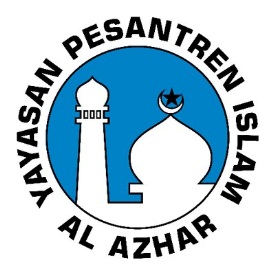 UMROH :
7. 03 s.d. 11 Desember 2015.
8. 23 s.d. 31 Maret 2016.
9. 19 s.d. 27 Desember 2016.
10. 23 April s.d. 02 Mei 2017.
11. 10 s.d. 15 Desember 2018.
12. 18 s.d. 27 April 2019.
13. 07 S.d. 16 Maret 2020 (insya Allah).
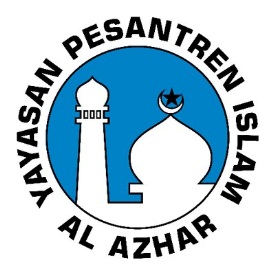 IBADAH HAJI :
10 Januari s.d. 05 Februari 2005 Haji Khusus.
31 Oktober s.d. 10 Desember 2011 Haji Reguler (KBIH).
08 September s.d. 05 Oktober 2015 Haji Khusus.
JENJANG YANG TELAH DILALUIDALAM PENGABDIAN KEPADA ALLAH SWT.UNTUK UMMATMELALUI YAYASAN PESANTREN ISLAM (YPI) AL  AZHAR
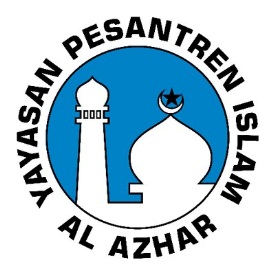 JENJANG YANG TELAH DILALUIDALAM PENGABDIAN KEPADA ALLAH SWT.UNTUK UMMATMELALUI YAYASAN PESANTREN ISLAM (YPI) AL  AZHAR
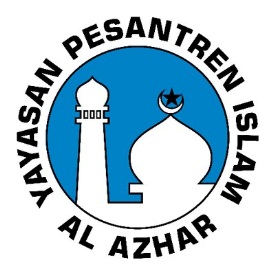 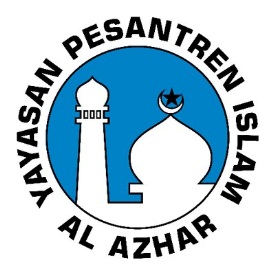 Ketua umum dari periode ke periode
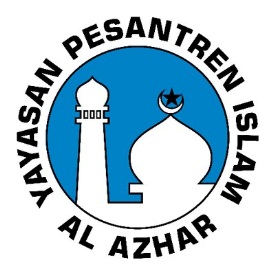 Ketua Umum YPI Al Azhar dari Masa ke Masa
Periode I, II (1952-1963)	:   (1) Soedirdja
Periode III, IV, V (1963-1975)	:   (2) H. Anwar Tjokroaminoto
Periode VI, VII (1975-1981)	:   (3) Prof. Dr. Hamka
Periode  VII (1981-1983)	:   (4) Mr. Sjafruddin Prawiranegara
Periode VIII, IX, X, XI, XII (1983-1998)	:   (5) KH. Hasan Basri
Periode XIII (1998-2000)	:   (6) H. Moeslim Aboud Ma’ani
Periode XIII, XIV (2000-2007)	:   (7) Drs. H. Rusydi Hamka
Periode XV (2007-2012)	:   (8) Drs. H. Hariri Hady, MA.
Periode XVI (2012-2017)	:   (9) H. Muh. Suhadi, S.Kom.
Periode XVII ( 2017-2022)	:   (10) Drs. H. Sobirin HS.
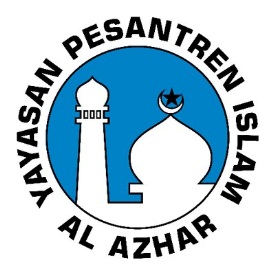 UNSUR YAYASAN(UNDANG-UNDANG RI. No. 28 Th. 2004)
1. PEMBINA
 2. PENGURUS
 3. PENGAWAS
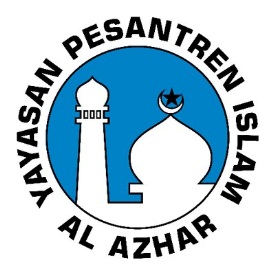 PEMBINA YPI AL AZHAR
KETUA		 : H. Jimly Asshiddiqie
SEKRETARIS: H. Mas’adi Sulthani
ANGGOTA	 : -   H. Fuad Bawazir
	     -   H. Rostian Syamsudin
		   -   H. Hariri Hady 
		   -   H. Muhammad Nazif
		   -   H. Mahfudh Makmun (alm)

(Kematian, Terpidana, Mengundurkan diri)
Pembina
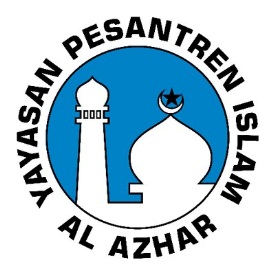 PENGURUS YPI AL AZHAR(PERIODE XVII : 2017 – 2022)
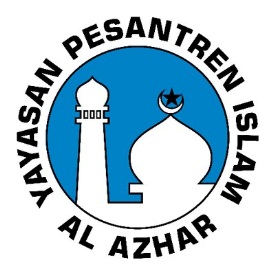 KETUA UMUM	: H. Sobirin HS.
KETUA
	( Dikdasmen )	: H. Budiyono
KETUA
	( Dikti, Diklat & Pengemb. ) : H. Ahmad Husin Lubis
KETUA
	( Dakwah & Sosial ) 	: H. Shobahussurur
SEKRETARIS	: H. Sentot Imam Suwaji
BENDAHARA UMUM	: H. Ade Jamal
BENDAHARA	: H. Taufik Hidayat
Pengurus
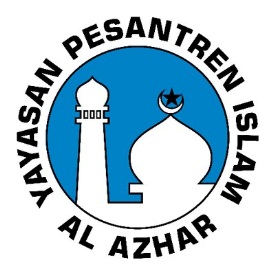 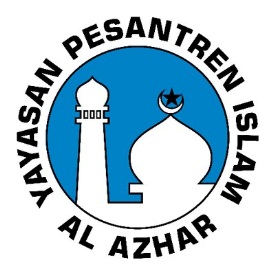 7 Pengurus
PITUNG = Pituan Pitulung =
   Tujuh Pendekar
 Surat Al Fatihah = 7 ayat
 4 hal penting :
Siapa diriku
Dimana diriku
Apa tugasku
Apa yang akan kudapat
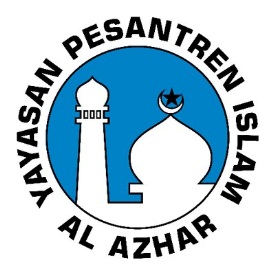 PENGAWAS YPI AL AZHAR(PERIODE XVII : 2017 – 2022)
KETUA		: H. Muhammad Suhadi
ANGGOTA 	: H. Anwar Ratnaprawira
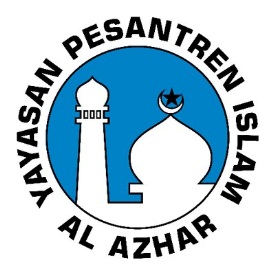 Pengawas
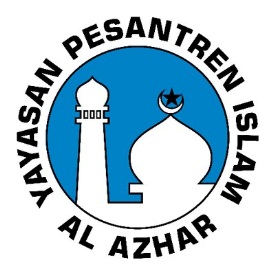 Perjalanan YPIA 1952 - sekarang
Periode Cikal Bakal (1952 – 1962)
      a. Jasa Bapak Syamsuridjal
      b. Penentuan lahan
      c. Pendirian Masjid Agung
      d. Dana (Pemerintah dan Masyarakat)
      e. Sekeliling Masjid dilarang ada bangunan
      f. Penentuan siapa Imam Masjid
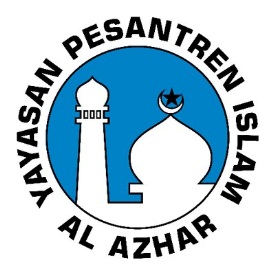 2. Periode Rintisan (1963 - 1973)    a. Organisasi Yayasan    b. Memakmurkan Masjid (Pengajian Mhs., asrama Mhs., lapangan        Olah raga ; Volley, sepak bola, pramuka, PIA., majelis ta’lim dll.    c. Peran Sekretariat MAA. Mayor Amiruddin Siregar.    d. Pendirian TK dan SD di MAA. Bagian bawah (aula)    e. Peran Bapak Ir. Amril Radjomantari sebagai ketua MAA.
3. Periode Penataan (1974 – 1984)
    a. Lokasi Pendidikan sebelah selatan
    b. Pendirian dan pembangunan gedung SD, SMP dan SMA.
    c. Mutu pendidikan, menjadi program utama, dan ada 2 bagian di 
        YPIA (Bagian Pendidikan dan Bagian Kemasjidan)
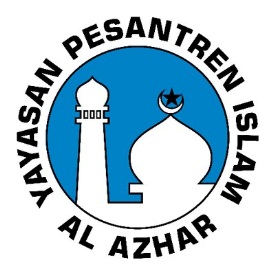 4. Periode Pembinaan (1985 – 1995)    a. Luar Jabotabek (Yayasan Kerjasama)    b. RIP 25 tahun meskipun tanpa pengesahan Pengurus Bagian        Pendidikan5. Periode Pemantapan (1996 - 2006    a. Penyesuaian dengan Undang-Undang Yayasan    b. Pembina, Pengurus dan Pengawas berasal Pengurus pleno    c. LAZ APU dan Wakaf Al Azhar    d. Pendirian UAI
6. Periode Pengembangan (2007 – 2017)
    a. Wakaf dan dakwah
    b. Sekolah ke luar Jabotabek
    c. Pengembangan UAI sebagai lokomotif pendidikan YPIA.
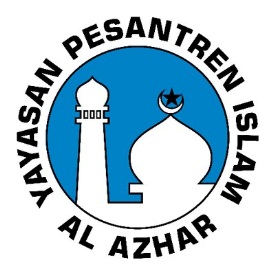 7. Periode Kaderisasi dan Pemberdayaan Dana Umat(2018 – 2027)
a. Kaderisasi Pimpinan (Yayasan, Pendidikan, Dakwah                  Sosial  dan Pelaksana Kegiatan/Unit lainnya).
b.  Mencetak Da’i tingkat Nasional dan Internasional.
c.   Bea Siswa/Subsidi biaya Pendidikan.
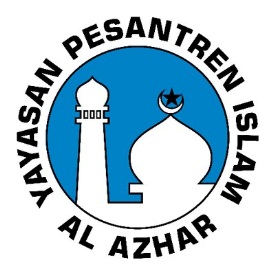 PENTINGNYA
MEMPELAJARI SEJARAH
Q.S. ALI IMRON (3) : 137 - 140
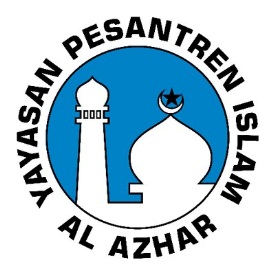 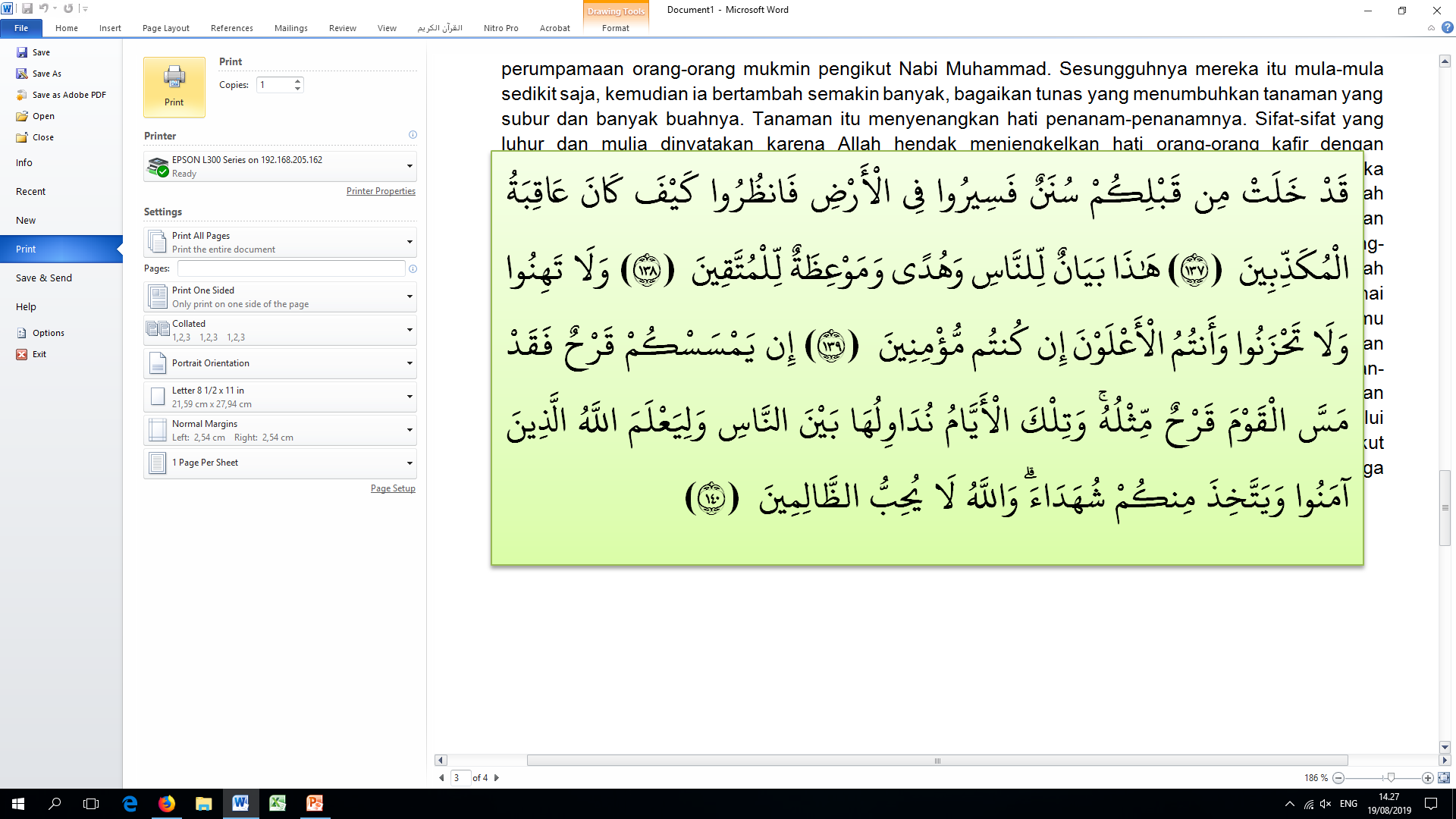 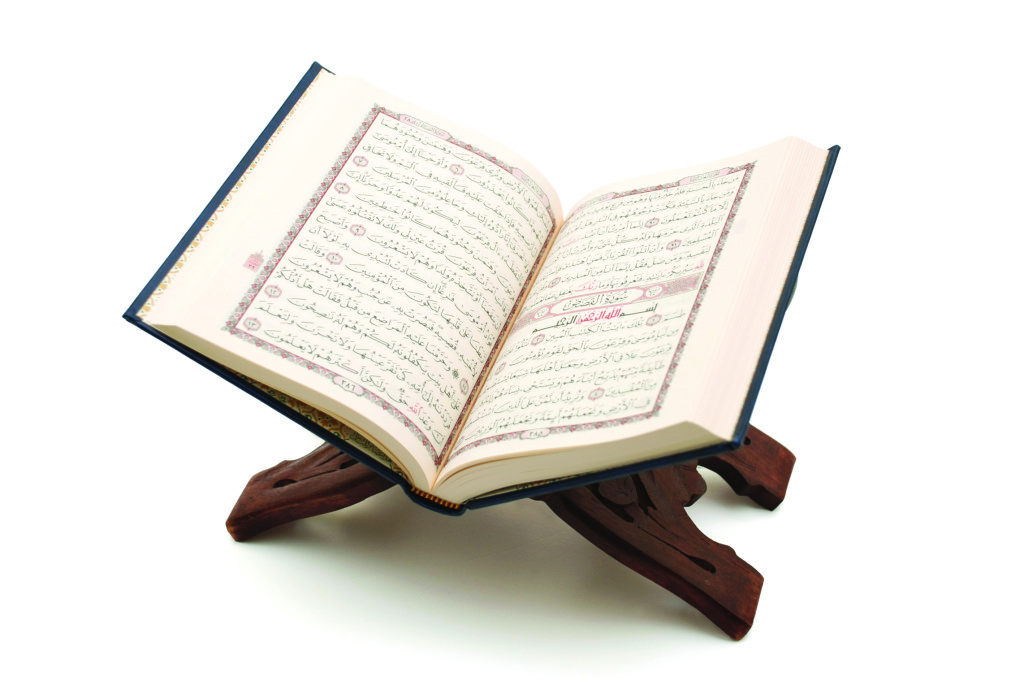 Q.S. ALI IMRON (3) : 137 - 140
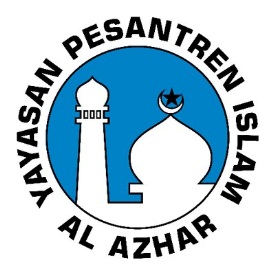 Sesungguhnya telah berlalu sebelum kamu sunnah-sunnah Allah; Karena itu berjalanlah kamu di muka bumi dan perhatikanlah bagaimana akibat orang-orang yang mendustakan (rasul-rasul).
(Al Quran) ini adalah penerangan bagi seluruh manusia, dan petunjuk serta pelajaran bagi orang-orang yang bertakwa.
Janganlah kamu bersikap lemah, dan janganlah (pula) kamu bersedih hati, padahal kamulah orang-orang yang paling tinggi (derajatnya), jika kamu orang-orang yang beriman.
Jika kamu (pada perang Uhud) mendapat luka, maka sesungguhnya kaum (kafir) itupun (pada perang Badar) mendapat luka yang serupa. Dan masa (kejayaan dan kehancuran) itu Kami pergilirkan diantara manusia (agar mereka mendapat pelajaran); dan supaya Allah membedakan orang-orang yang beriman (dengan orang-orang kafir) supaya sebagian kamu dijadikan-Nya (gugur sebagai) syuhada'. Dan Allah tidak menyukai orang-orang yang zalim,
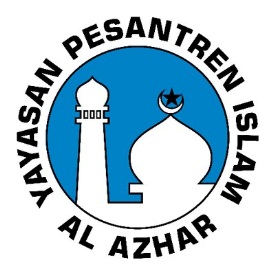 Q.S. ALI IMRON (3) : 137 - 140
Perlunya mempelajari sejarah
Perintah Allah
Ada pegangan (Al-Bayan)
Tidak takut & cemas
Mendapat keberhasilan & kejayaan
Jika beriman
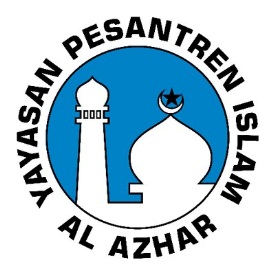 MENGAPA
MENDIRIKAN YAYASAN ?
BUKAN YANG LAIN ?
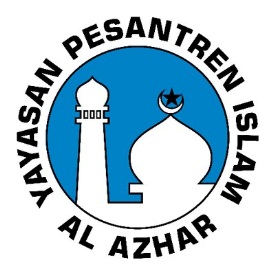 MEMBENTUK YAYASAN
DALAM RANGKA
MENYUSUN BARISAN
Q.S. AL-FATH (48) : 29
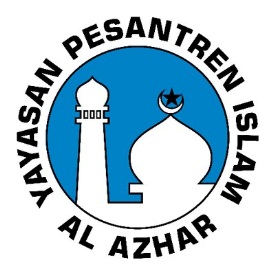 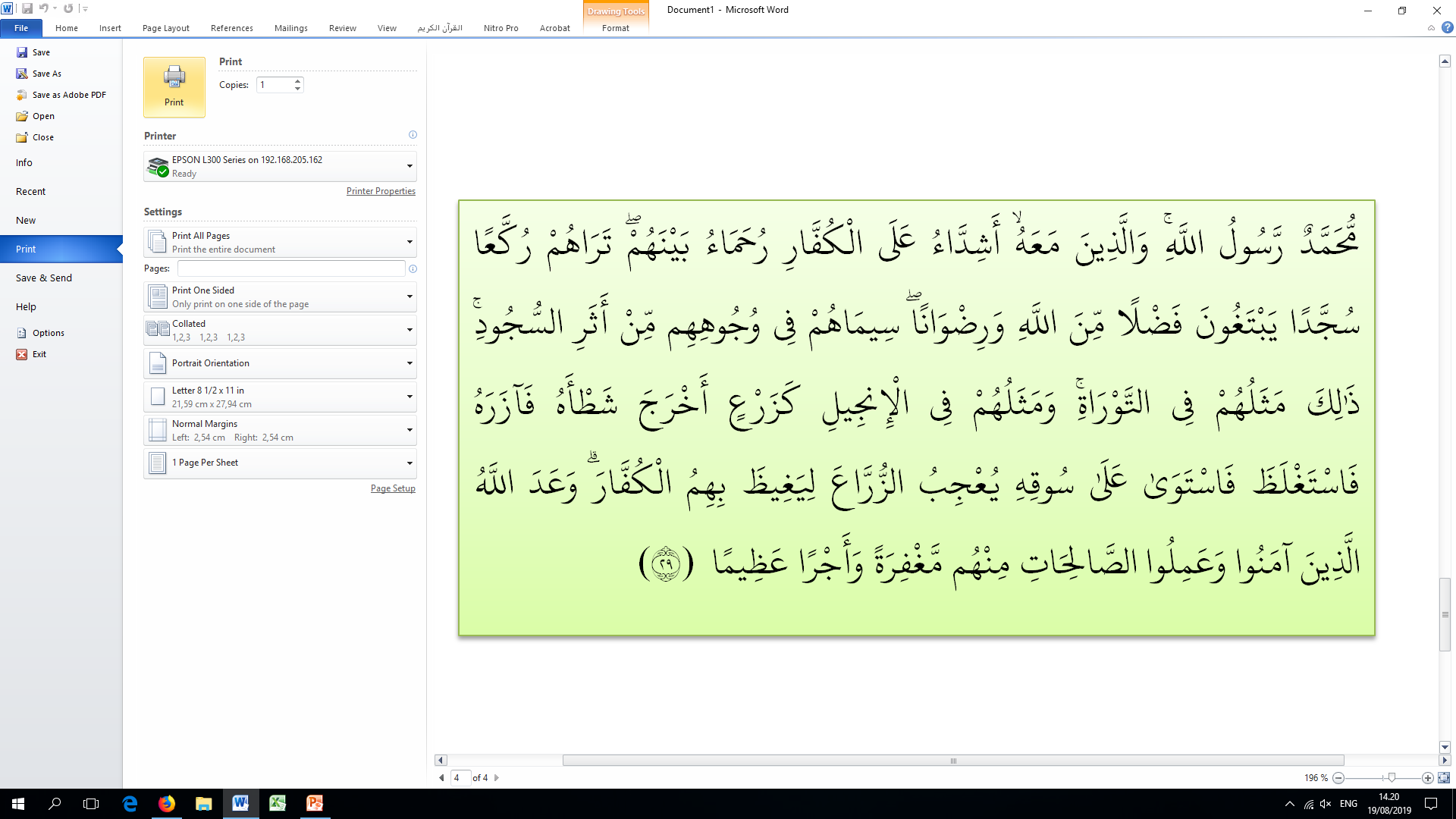 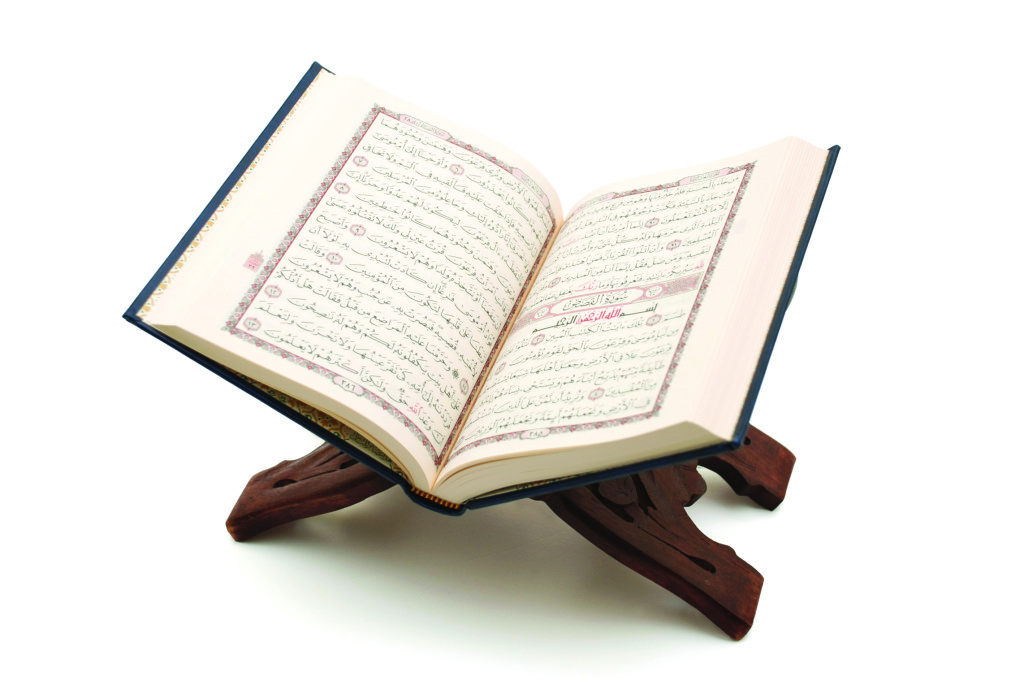 Q.S. AL-FATH (48) : 29
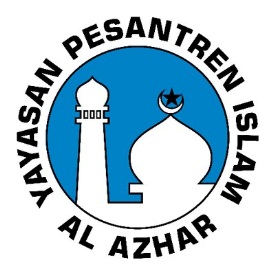 Muhammad itu adalah utusan Allah dan orang-orang yang bersama dengan dia adalah keras terhadap orang-orang kafir, tetapi berkasih sayang sesama mereka. Kamu lihat mereka ruku' dan sujud mencari karunia Allah dan keridhaan-Nya, tanda-tanda mereka tampak pada muka mereka dari bekas sujud. Demikianlah sifat-sifat mereka dalam Taurat dan sifat-sifat mereka dalam Injil, yaitu seperti tanaman yang mengeluarkan tunasnya maka tunas itu menjadikan tanaman itu kuat lalu menjadi besarlah dia dan tegak lurus di atas pokoknya; tanaman itu menyenangkan hati penanam-penanamnya karena Allah hendak menjengkelkan hati orang-orang kafir (dengan kekuatan orang-orang mukmin). Allah menjanjikan kepada orang-orang yang beriman dan mengerjakan amal yang saleh di antara mereka ampunan dan pahala yang besar.
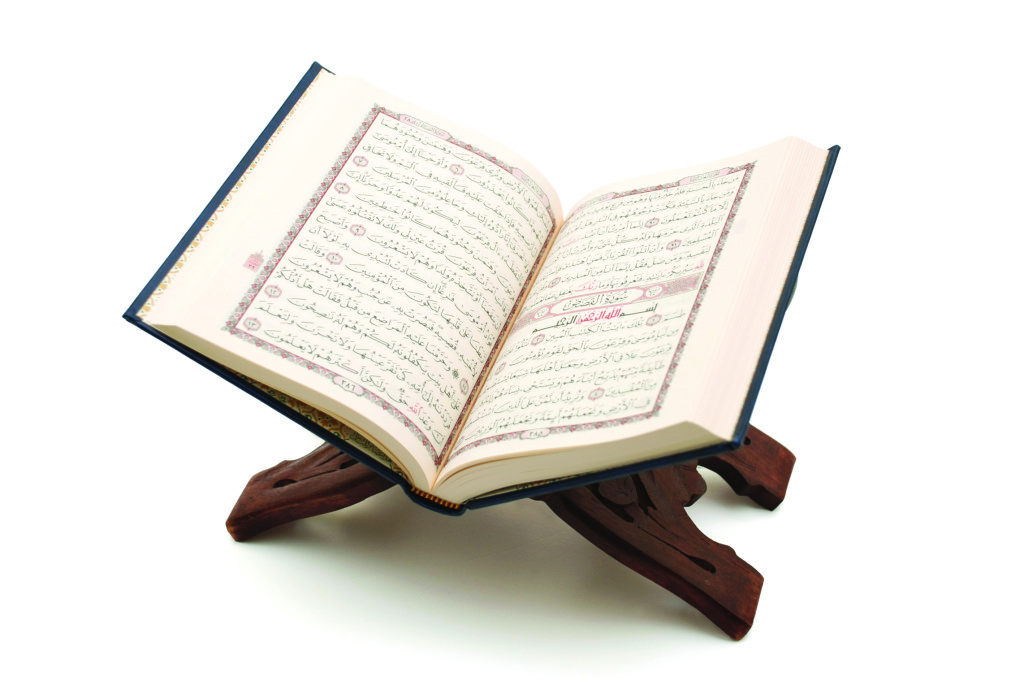 Q.S. At-Taubah (9) : 122
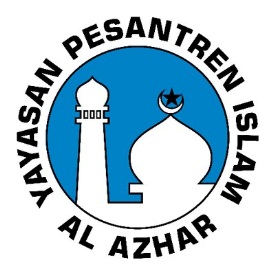 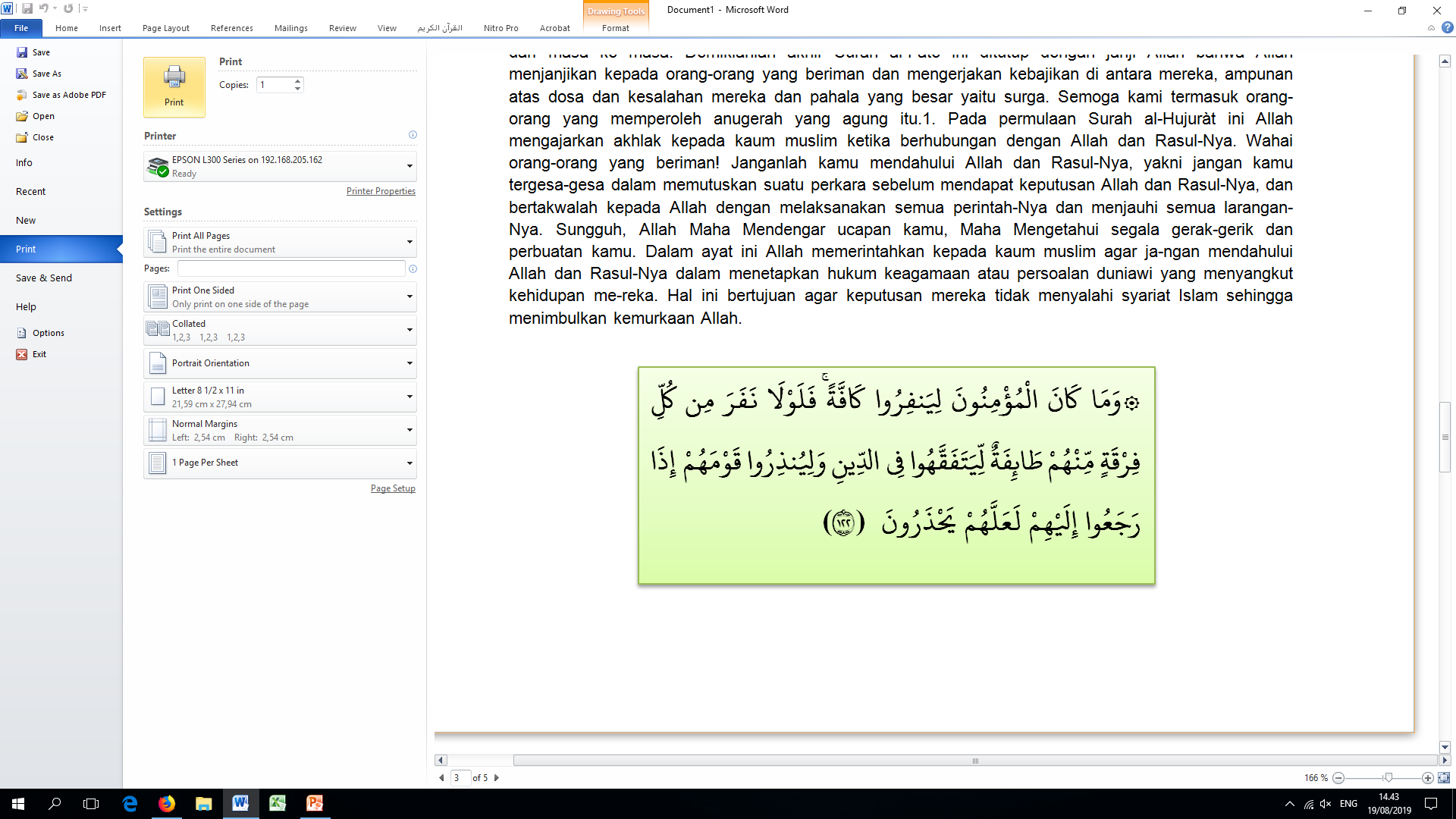 Tidak sepatutnya bagi mukminin itu pergi semuanya (ke medan perang). Mengapa tidak pergi dari tiap-tiap golongan di antara mereka beberapa orang untuk memperdalam pengetahuan mereka tentang agama dan untuk memberi peringatan kepada kaumnya apabila mereka telah kembali kepadanya, supaya mereka itu dapat menjaga dirinya
Q.S. AL FATH (48) : 29
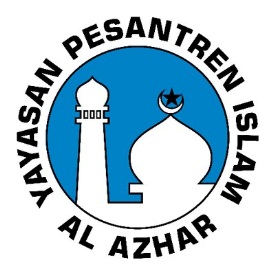 Tegas terhadap Kafirin 
Kasih - sayang terhadap sesama Muslimin
Tekun & taat kepada Allah SWT.
Tumbuh kekuatan yang menakjubkan
Sebaliknya timbul ketakutan pada diri Kafirin

Q.S. At-Taubah (9) : 122 
   Membentuk Yayasan Pesantren Islam
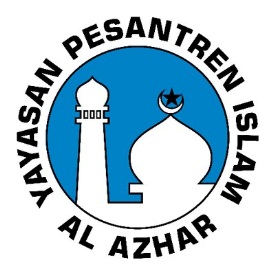 KARENA YAYASAN
Lembaga berbadan hukum yang terdiri atas kekayaan yang dipisahkan dan diperuntukan guna mencapai tujuan tertentu di bidang sosial, keagamaan, dan kemanusiaan yang tidak mempunyai anggota.
MEMBENTUK YAYASAN
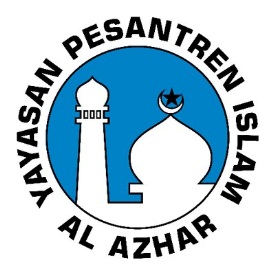 Tawaran dari Komisi Pembangunan Kota Satelit Kebayoran  
Pertemuan-pertemuan di Kramat Raya Jakarta (Kantor  Partai Islam MASYUMI saat itu)
Terbentuk Yayasan Pesantren Islam
7April 1952 :  dinotariskan
Dihibahkan sebidang tanah di: 
	Blok K-1, Persil no. 2, Kelurahan Selong. 
   Jl. Sisingamangaraja No. 6 RT.002/01 Kelurahan Selong, Kebayoran Baru, Jaksel. 12110. seluas +/- 4,7 ha.
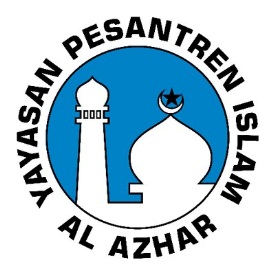 Tujuan
Bergerak dibidang :
Pendidikan
Dakwah dan Sosial
Amal Usaha.
Sarana yang diperlukan :
MASJID
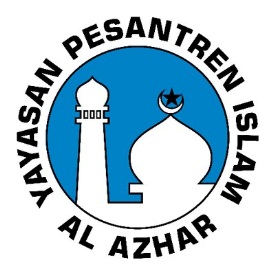 AL  AZHAR
Tahun 1952 tepatnya hari Senin, tanggal 7 April didirikan sebuah Yayasan milik Ummat,
       Bukan milik Ormas
       Bukan milik Golongan, apalagi
       Bukan milik Partai Politik

Dengan nama :
“YAYASAN PESANTREN ISLAM” 
(BELUM ADA NAMA AL AZHAR) 
Dicatat dalam Akta Notaris Raden Kadiman No. 25 tanggal 7 April 1952
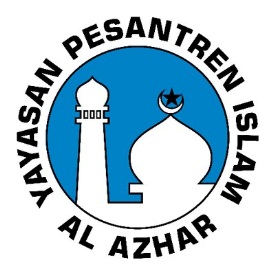 VISIYAYASAN
MENJADI LEMBAGA DAKWAH, SOSIAL DAN PENDIDIKAN YANG BERKUALITAS, TERKEMUKA, MODERN menuju ‘IZZUL ISLAM WAL MUSLIMIN
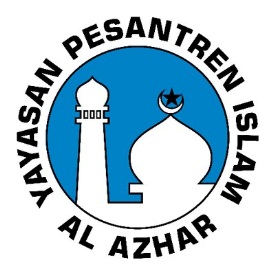 MISI YAYASAN
Menjaga dan membela tegak dan kokohnya aqidah Islamiyah berdasarkan Al Qur’an dan Sunnah Rasul.
Membina dan mengembangkan kegiatan Dakwah, Sosial dan Pendidikan Islam dalam arti yang seluas-luasnya dengan semangat amar ma’ruf nahi mungkar.
Menegakkan nilai-nilai kemanusiaan yang sesuai dengan ajaran Islam demi kesejahteraan umat dan bangsa, lahir dan batin sebagai penerapan Islam rahmatan lil ‘alamin.
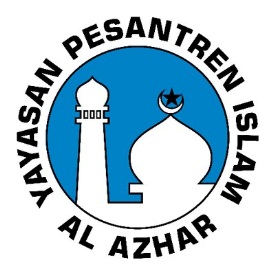 Misi YPIA
4. Meningkatkan kualitas sumber daya manusia guna mewujudkan masyarakat yang beriman, berilmu, beramal dan bertakwa melalui pengembangan kegiatan yang meningkatkan IMTAK (Iman dan Takwa) dan IPTEK (Ilmu Pengetahuan dan Teknologi) yang sesuai akidah Islam.
5. Mendorong terwujudnya persatuan dan kesatuan umat untuk kesejahteraan seluruh rakyat Indonesia.
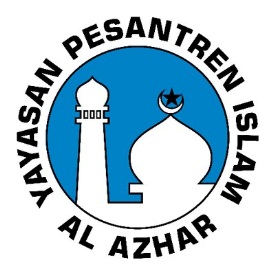 Misi YPIA
6. Melakukan beberapa kajian dan penelitian sebagai pertimbangan dalam penetapan kebijakan dan pengambilan keputusan.
7. Mengembangkan dakwah di bidang ekonomi dan melakukan kegiatan ekonomi untuk menunjang kegiatan dakwah, sosial dan pendidikan.
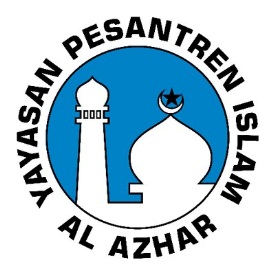 MAKSUD & TUJUAN YAYASAN
MENDIRIKAN ATAU MEMPERBAIKI PESANTREN-2 DI TEMPAT-2 YANG DIRASA PENTING DI JAWA BARAT (Jakarta ketika itu masuk wilayah Jabar) untuk :

Mendidik pemuda-2 Indonesia untuk menjadi kader pembangunan akhlak guna kesejahteraan Negara RI.
Mendidik pemuda-2 Indonesia agar dapat menjadi alat negara yang berjiwa bersih dan suci.
Mendidik pemuda-2 Indonesia agar dapat menjadi missi (mubaligh) Islam di belakang hari.
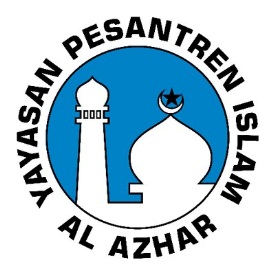 KEPENGURUSAN YPIA PERIODE I DAN II( 1952 – 1963 )
Pelindung : Walikota Jakarta Raya   ( Sjamsuridjal )
Badan Komisaris
 Ahli Hukum	   : Mr. Kasman Singodimedjo
 Ahli Keuangan   : Mr. R. Sindian Djajadiningrat
 Ahli Pendidikan : dr. Abu Hanifah
14 Tokoh Pendiri YPI / Pengurus I, II
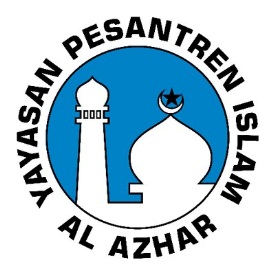 Ketua	        :   Soedirdja (Ketua Cabang Muh. Jakarta Raya)
Wakil Ketua :   H. Sju’aib Sastradiwirdja(Pegawai Kotapraja JR.)
Penulis  I     :   Ghazali Sjahlan (Sekretaris Masyumi JR.
             II   	:   Abdullah Salim (Tokoh Masyumi Jakarta Raya)
             III  	:   Hariri Hady (Mahasiswa)
Bendahara	:   Tan In Hok (Pengusaha)
Pembantu	:   -   Rais Chamis (Pengusaha)                  
			             -   Ganda (Pegawai Jawatan Penerangan RI)		                                     
                       -   Kartapradja (Kepala Sekolah Rakyat) 
			             -   Sardjono (Wakil Walikota Jakarta Raya)
		                   -   Sulaiman Rasjid (Pegawai Kemenag RI)
                        -   Ja’cob Rasjid (Pegawai Kemenag RI)
			              -   Hasan Algubie (Pengusaha)
			              -   Faradj Martak(Pengusaha)
UNTUK MENJADI PERHATIAN
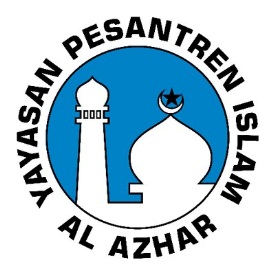 BENDAHARA              :   Tan In Hok (Pengusaha)
Kira-kira berkebangsaan apa ?
Cerita ketika negara ini akan mengikrarkan kemerdekaan (1945)
Berdiri Yayasan Pesantren Islam (1952)
Keputusan Presiden tentang 2 nama (1960)
Seorang bernama KASNAWI KARNA DIPANEGARA

PEMBANTU TERAKHIR : Faradj Martak (Pengusaha)
Nama lengkap          : Faradj bin Said bin Awad Martak
Kelahiran                 : Hadramaut (Arab/Habib)
Pemilik rumah di Jalan Pegangsaan Timur No. 56 Jakarta
Yang diwakafkan kepada negara.
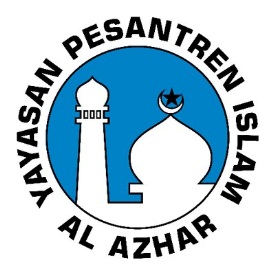 Program Pertama yang dilakukan oleh Pengurus adalah mengurus tanah hibah dari Pemerintah dan alhamdulillah mendapatkan tanah yang berlokasi di Blok K-1, Persil No. 2 Kelurahan Selong, Jalan Sisingamangaraja, Kebayoran Baru, Jakarta Selatan seluas + 43.775 m2 dan Alhamdulillah pada Kepengurusan Periode XVI (2012-2017) berhasil pengurusan sertifikat tanah dari Hak Pakai menjadi Hak Milik

Program Kedua  adalah membangun :
“MASJID AGUNG KEBAYORAN BARU” 
Dimulai pada tahun 1953 dan dianggap selesai pada tahun 1958.
Tahun 1958
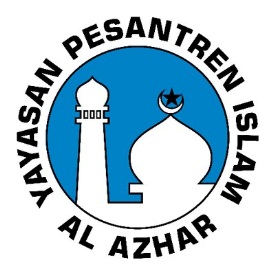 Prof. Dr. Buya Hamka
Mengajak jama’ah untuk melaksanakan shalat berjama’ah dan ta’lim di masjid yang belum selesai itu yaitu MASJID AGUNG KEBAYORAN BARU.
Yayasan Membentuk Takmir Masjid Periode 1958 - 1963
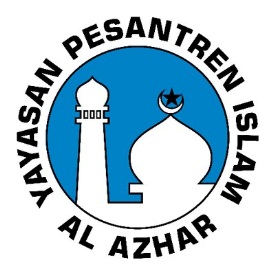 Ketua			    :   H. Hasan Nasir
	Wakil Ketua	:   Gusti Abdul Muis
	Sekretaris		:   Dudung
	Bendahara		:   Ny. Anwar Tjokroaminoto
Yang Bertugas Memakmurkan Masjid.

Pada tahun 1960 oleh Syekh Al Azhar Kairo, Mesir  (Syekh Mahmoud Syaltout ) Masjid ini diberi nama :
“MASJID AGUNG AL AZHAR”
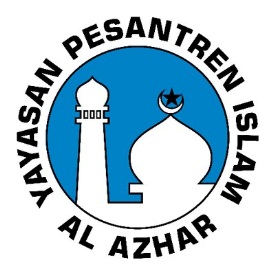 Tahun 1960
Prof. Mahmoud Salthout (Syeh Al Azhar Cairo) berkunjung ke Indonesia dan mampir di Masjid Agung Kebayoran Baru dan memberi nama “AL AZHAR”
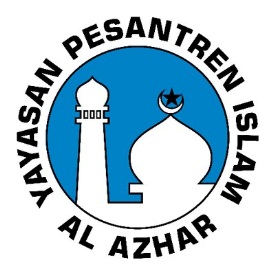 الأزهر
Bunga (indah).
Cemerlang.
Gemilang.
Bahagia.
Salah satu nama (Muhammad SAW.)
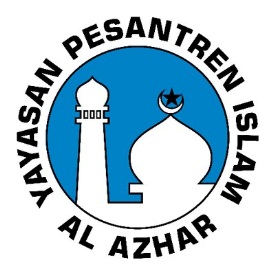 Tahun 1963
Mendirikan Sekolah Diniyah Sore
(Pendidikan Agama Islam)
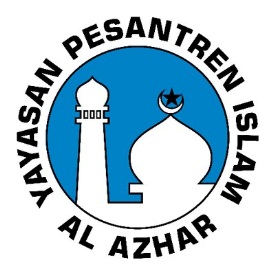 Tahun 1964 Mendirikan Sekolah
Pendirian Sekolah didasarkan atas usulan dari para jama’ah Masjid Agung Al Azhar kepada Pengurus Yayasan Pesantren Islam dengan pembagian tugas :
    Pengurus  : Kurikulum dan Pendidik
    Jama’ah   : Sarana pra  sarana.
    Maka didirikanlah pada tahun 1964 dengan nama TK Islam Masjid Agung Al Azhar dan 
    SD Islam Masjid Agung Al Azhar
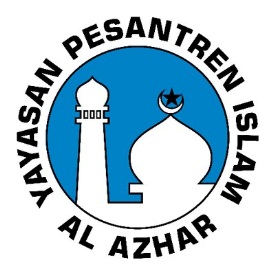 PENDIRIAN BERIKUTNYA
1971  : Pendirian SMPIA
 1976  : Pendirian SMAIA
 2000  : Pendirian UAI
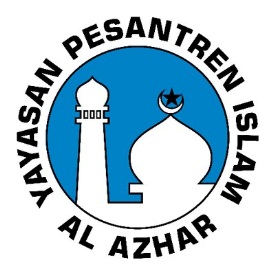 YPI Al Azhar adalah sebuah Yayasan yang bergerak di Bidang Pendidikan, Dakwah dan Sosial
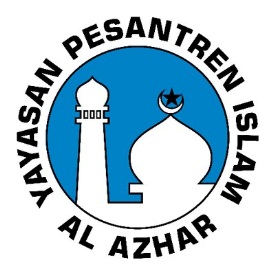 Bidang Pendidikan
TKI Al Azhar	   :   64  Sekolah
SDI Al Azhar	   :   70  Sekolah
SMPI Al Azhar	:   49  Sekolah
SMAI Al Azhar	:   25  Sekolah
Universitas		:     1  Kampus
			Total  : 208 + 1
Bidang Dakwah
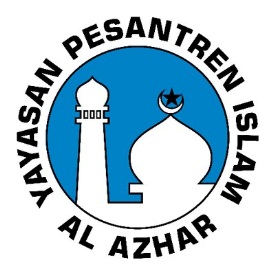 Kursus-Kursus (Bahasa Arab, Al-Qur’an, PAI)
Kepemudaan (YISC, ASBD, ASIA, AYLI) 
Majelis Taklim (Ahad Dhuha, Ahad Pagi, Sabtu Pagi, Jumat Pagi, Senin Pagi, Selasa Pagi, Rabu Sore, Rabu Malam, Studi Islam) 
Masjid-Masjid Kampus (Masjid Agung Al Azhar, MRA Sentra Primer, MRA Bintaro, MRA Cikarang Masjid Kampus Pejaten), 
Dakwah Khusus/Bimrohis (Dakwah di Rumah Sakit, Dakwah di Lapas)
Bidang Sosial
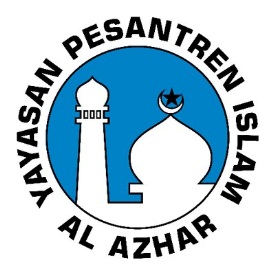 Laznas Al Azhar Peduli Umat
BMT Al Azhar
Wakaf Al Azhar
KBIH Al Azhar
Urusan Penyelenggaraan Jenazah (UPJ)
Kantor Bantuan  Hukum (KBH) 
Balai Pengobatan Umum & Gigi (BPUG)
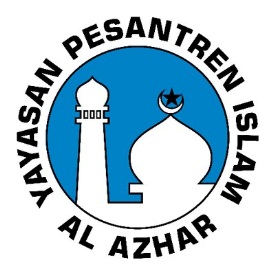 Lapisan terakhir (kelima) adalah akhlaq yang terpuji yg merupakan benteng terdepan yg menjadi sasaran syetan merusak manusia.
5.  Adab/Akhlaq
Lapisan keempat adalah amalan sunnah yang jumlahnya banyak dan berfungsi memperkuat amalan wajib
4. Amalan Sunnah
3. Amalan Wajib
Lapisan ketiga adalah bukan saja melaksanakan kewajiban tetapi mengimplementasikannya dalam kehidupan sehari. Kewajiban jumlahnya sedikit
2. Ikhlas
Lapisan kedua adalah memiliki keikhlasan dalam bekerja, bertindak, beramal  bukan memelihara benih-benih riya dan segalanya diukur dengan materi.
1. Yakin
Lapisan pertama untuk membentengi 3I adalah meyakini seyakin yakinnya bahwa 3I itu adalah sebuah keni’matan
Iman, Islam
       & Ihsan
Ni’mat dan karunia Allah yang sangat mahal harganya (AQIDAH, SYARI’AH DAN AKHLAQ)
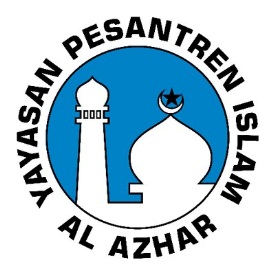 Iman : 	- Melaksanakan Rukun Iman yang 6
		 	- Tahu dan mau melaksanakan hukum Allah

Islam	:	- Melaksanakan Rukun Islam yang 5
		  	- Menyelamatkan orang lain dari ucapan dan 
		     tindakan

Ihsan	:	- Allah bersamaku
			- Allah menyaksikanku
			- Allah menjadi saksi bagiku
			- Allah menatapku
			- Allah mengawasiku
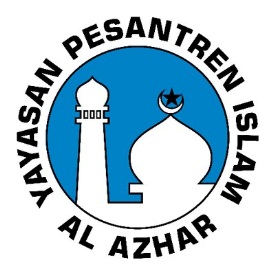 Etika 
     Organisasi
Peraturan Kepegawaian harus dilaksanakan sebagai etika dalam bekerja
4. Inovasi
Kearifan lokal juga hendaknya dilaksanakan untuk menunjukan identitas diri / inovasi /kreatifitas
3. Tupoksi
Wajib melaksanakan Tugas Pokok dan Fungsi sesuai Struktur Organisasi dan Tata Kelola (SOTK)
2. Ikhlas
Maka dalam bekerja harus optimal/maksimal dan rela menerima imbalan sesuai dengan apa yang disepkati/diputuskan
1. Yakin
Bukan hanya diakui tapi harus diyakini bahwa  sebagai Pegawai Al Azhar adalah ni’mat dari Allah SWT.
Sebagai 
Keluarga Besar
 AL AZHAR
Diakui sebagai salah satu ni’mat dari 
Allah SWT.
Yang Perlu Diperhatikan
Tingkatkan Kedisiplinan dalam segala hal
Guru tidak diperkenankan CUEK
Tidak sepantasnya guru MATREALISTIS
Tidak boleh banyak pungutan (RAPBS harus rinci)
Tingkatkan Transparansi
Tingkatkan Kinerja untuk mencapai keberhasilan
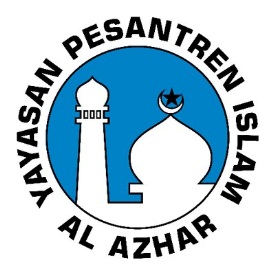 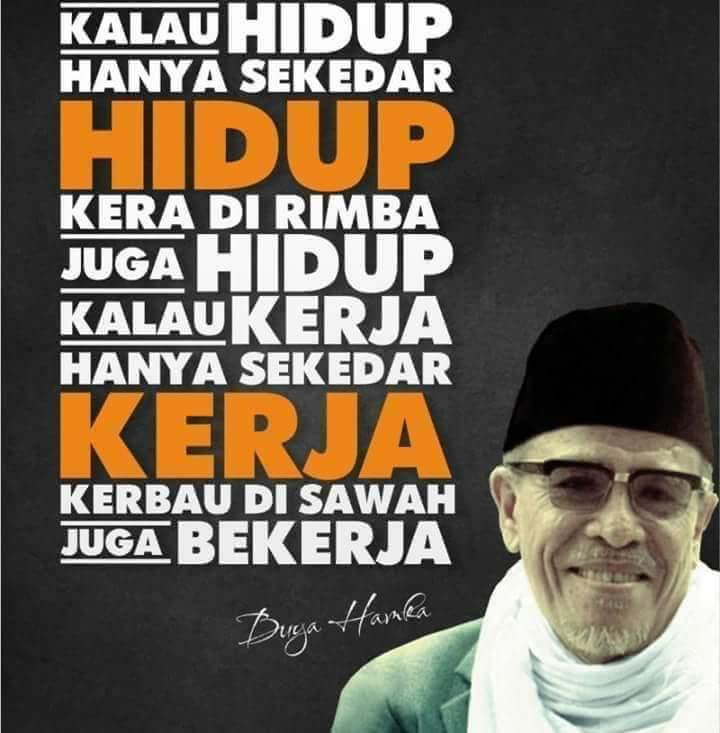 Q.S. At-taubah (9) : 105
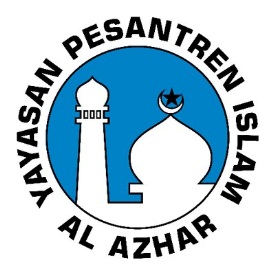 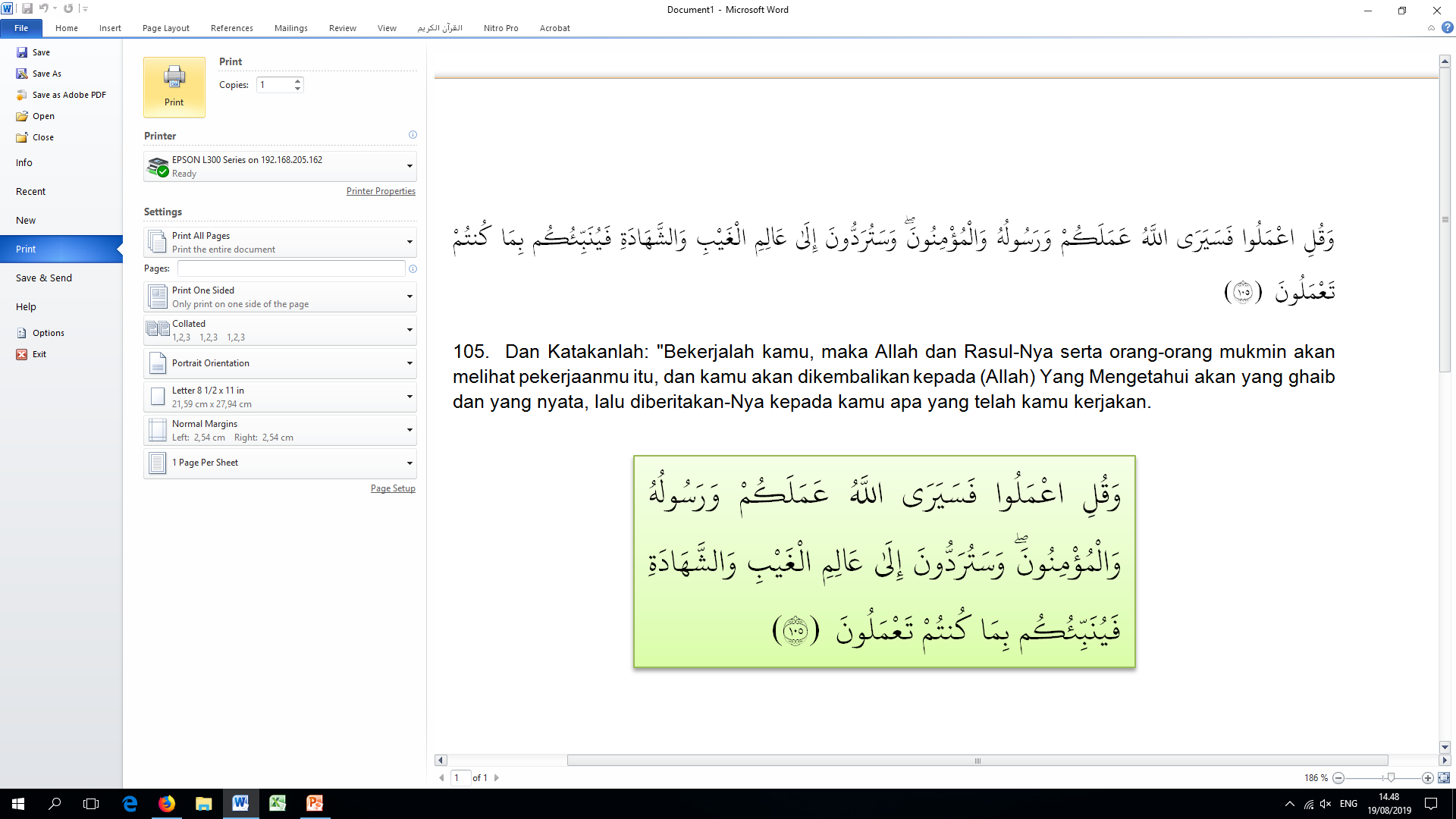 Dan Katakanlah: "Bekerjalah kamu, maka Allah dan Rasul-Nya serta orang-orang mukmin akan melihat pekerjaanmu itu, dan kamu akan dikembalikan kepada (Allah) Yang Mengetahui akan yang ghaib dan yang nyata, lalu diberitakan-Nya kepada kamu apa yang telah kamu kerjakan 
(Q.S. At-Taubah: 105)
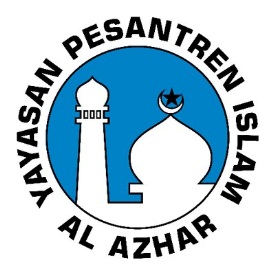 Imam Syafi’i
Ketika hatimu terlalu berharap kepada seseorang, Allah akan timpakan kepadamu pedihnya atas pengharapan, supaya kamu mengetahui bahwa Allah mencemburui hati yang berharap ke selain Nya. Maka Allah menghalangimu agar kamu kembali berharap hanya kepada Nya.
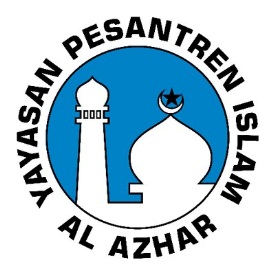 TERIMA KASIHATAS PERHATIANNYADANSELAMAT BERJUANG
والسلام عليكم ورحمة الله وبركاته